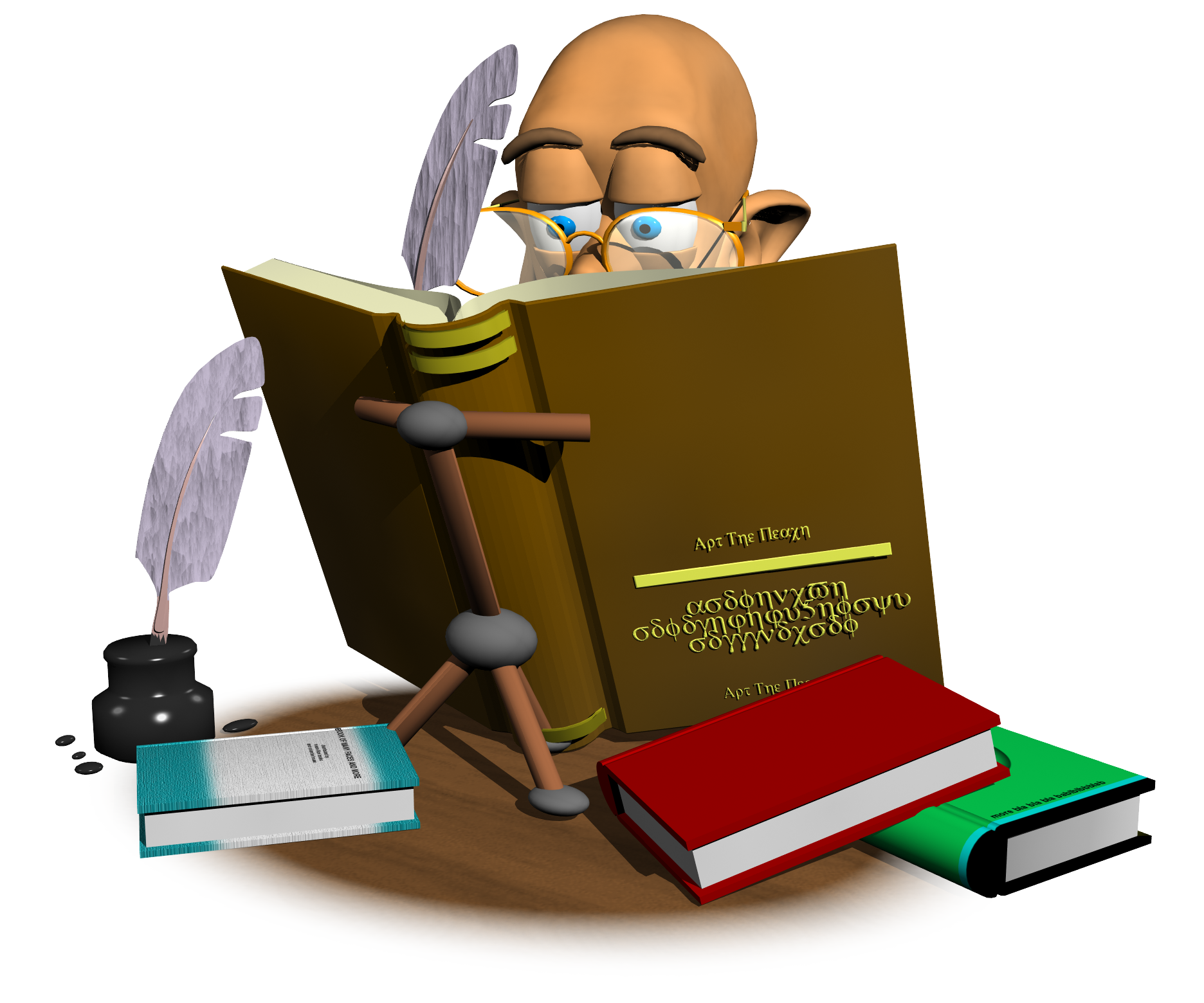 Author’s Purpose Practice
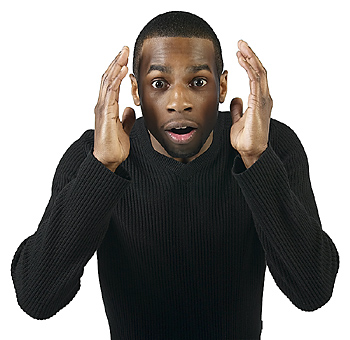 Let’s see how you do recognizing the author’s purpose for writing!
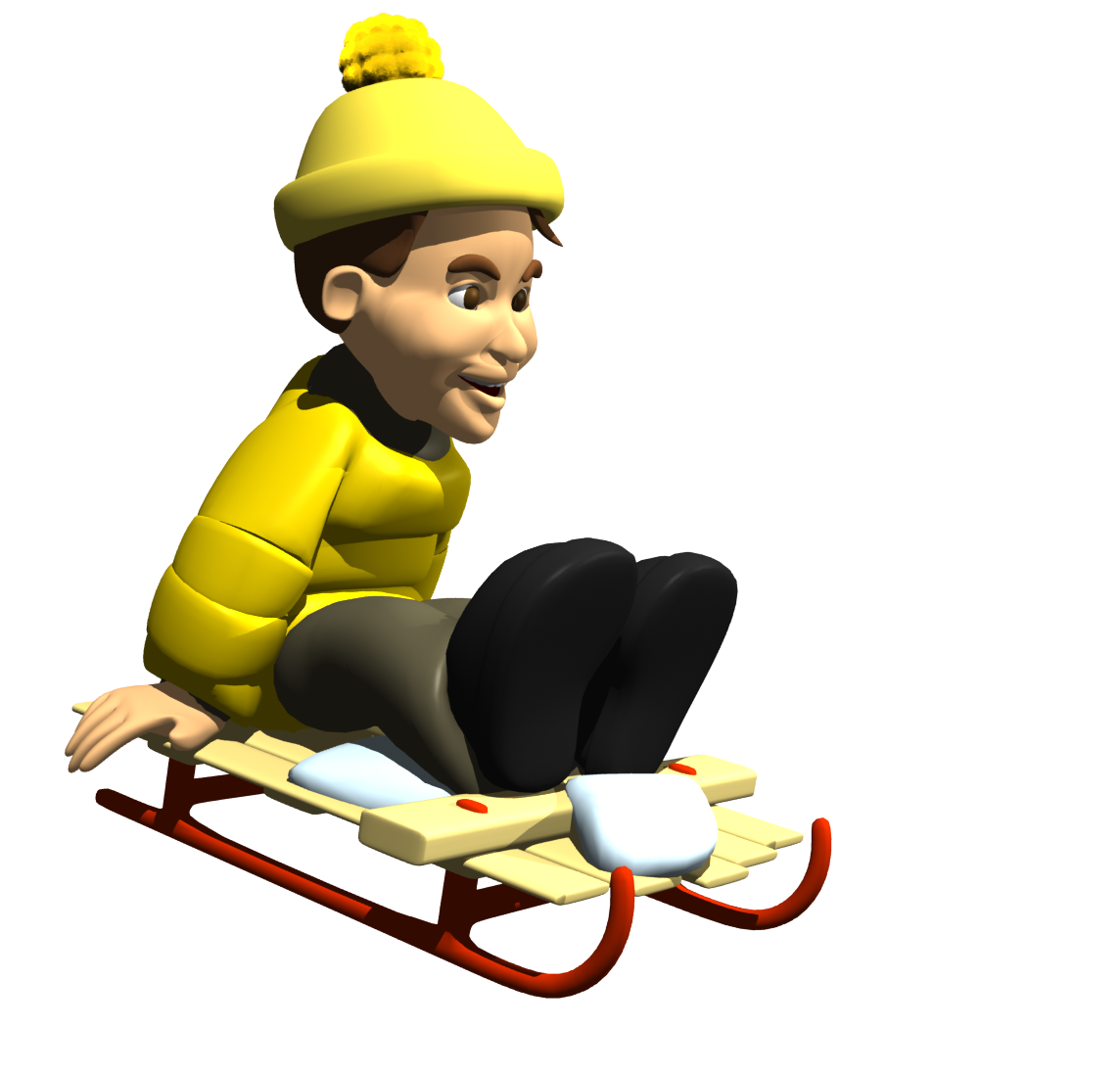 Author’s Purpose
Todd was in his basement. He was searching everywhere for his sled. Across town, Benny was in his attic. He was searching, too. It was time for one more of Todd and Benny’s contests. This time the winner would be the first to make sled tracks down the big hill. Todd planned to be first. So did Benny.
What is the author’s purpose for writing this?
Inform
Persuade
Entertain
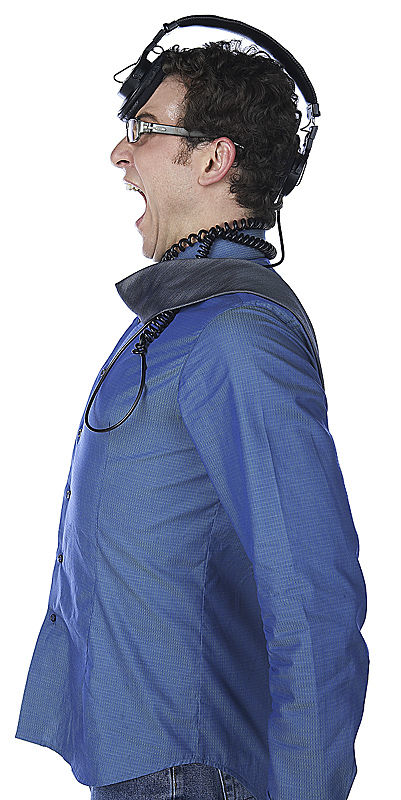 Oh no!  
Try again please!
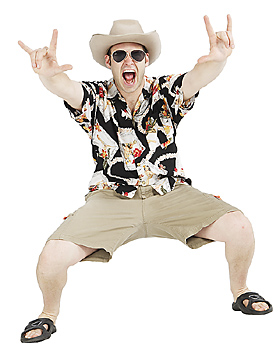 Great job!  You did it!
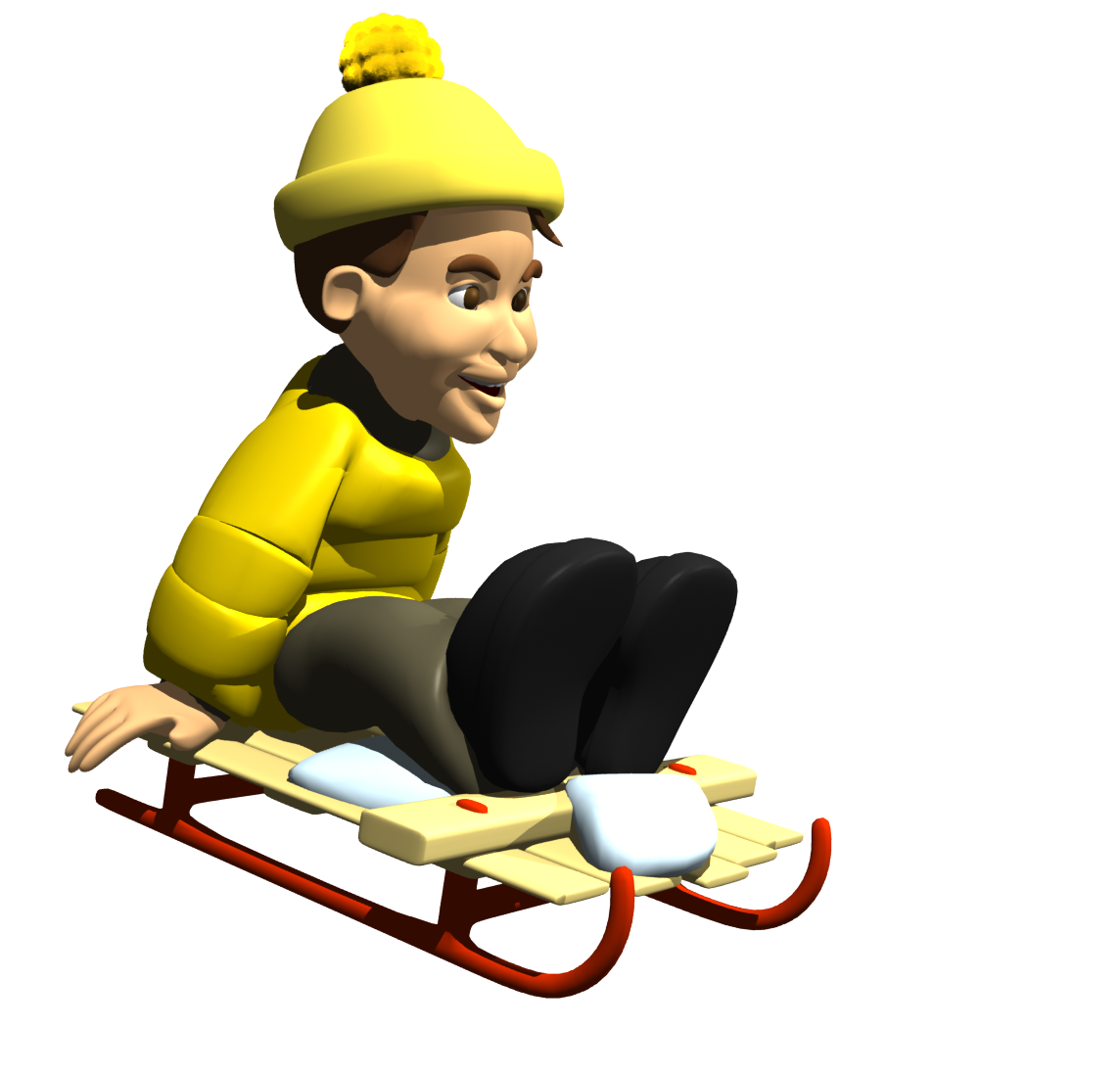 Author’s Purpose
Todd was in his basement. He was searching everywhere for his sled. Across town, Benny was in his attic. He was searching, too. It was time for one more of Todd and Benny’s contests. This time the winner would be the first to make sled tracks down the big hill. Todd planned to be first. So did Benny.
The author wants to __________.
describe a snowy day
explain how to use a sled
tell a story about a winter contest between two boys
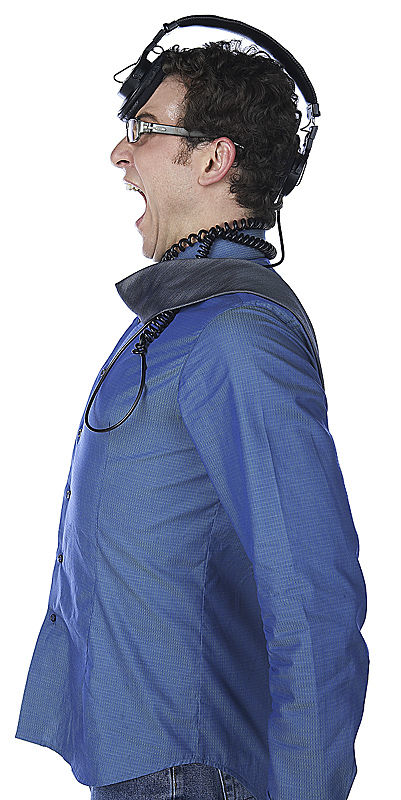 Oh no!  
Try again please!
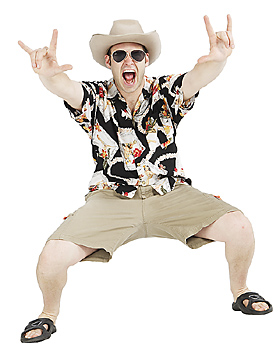 Great job!  You did it!
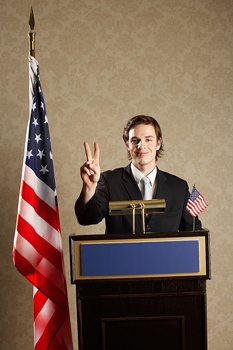 Author’s Purpose
Vote for Carl for class president! Carl is a leader! Last year in fourth grade, he was a great vice-president. This year he volunteers to help with after-school clubs. He will do great things for our class! Carl promises more school dances. And better choices at lunch. So vote for Carl for class president
What is the author’s purpose for writing this?
Inform
Persuade
Entertain
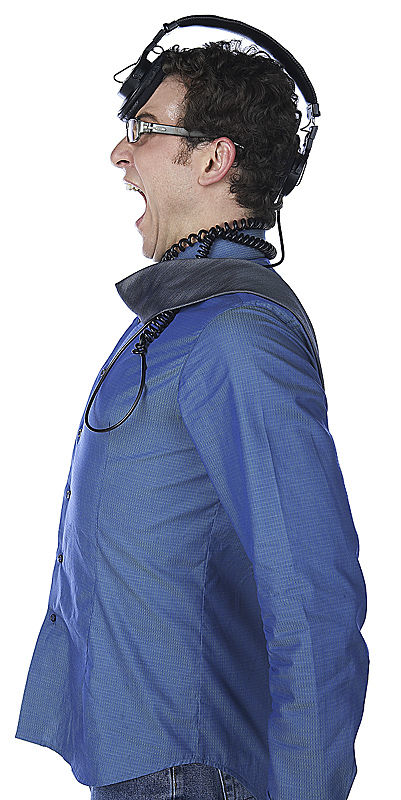 Oh no!  
Try again please!
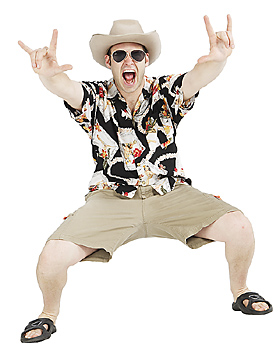 Great job!  You did it!
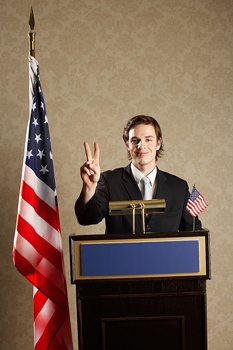 Author’s Purpose
Vote for Carl for class president! Carl is a leader! Last year in fourth grade, he was a great vice-president. This year he volunteers to help with after-school clubs. He will do great things for our class! Carl promises more school dances. And better choices at lunch. So vote for Carl for class president
The author tried to persuade us to vote for Carl by telling about his ____.
Accomplishments and promises
Grades and behavior
Family and friends
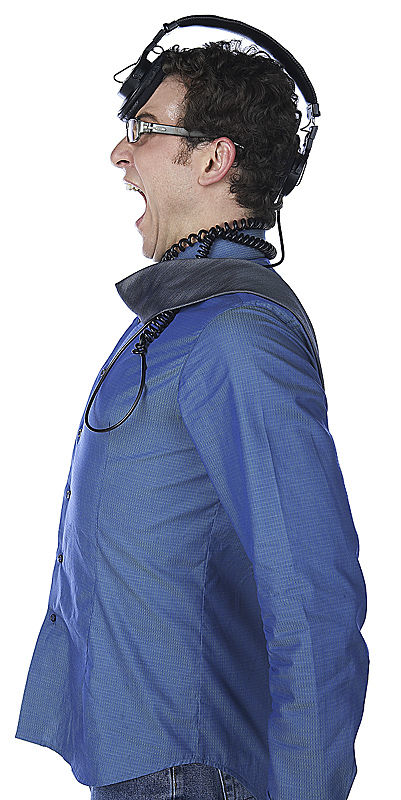 Oh no!  
Try again please!
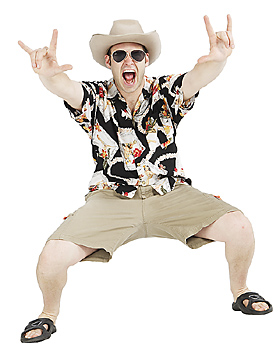 Great job!  You did it!
Author’s Purpose
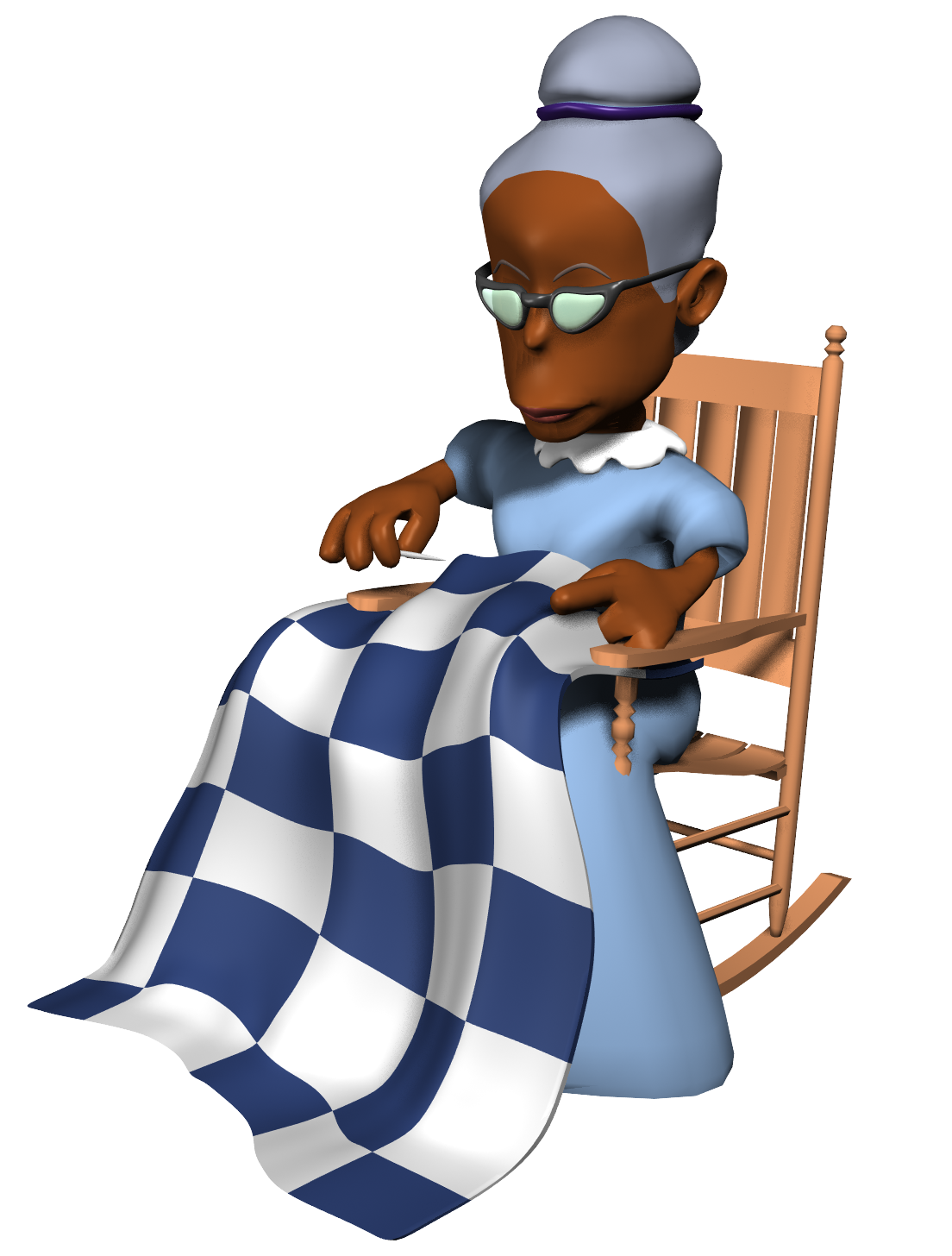 First, turn up the hem and press it into place. Then turn under a small edge on the inside of the hem. Press that, too. Next, pin the hem in place. Then thread a needle. Sew the hem in place. Use longer stitches on the inside and smaller stitches on the outside. That way, the stitches will barely show
What is the author’s purpose for writing this?
Inform
Persuade
Entertain
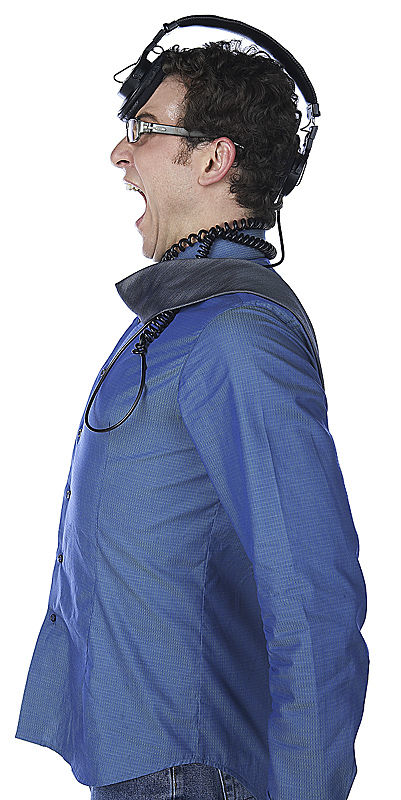 Oh no!  
Try again please!
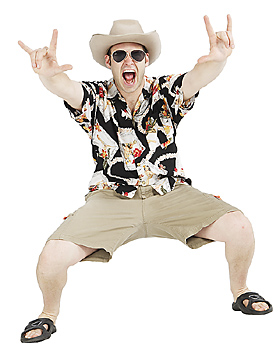 Great job!  You did it!
Author’s Purpose
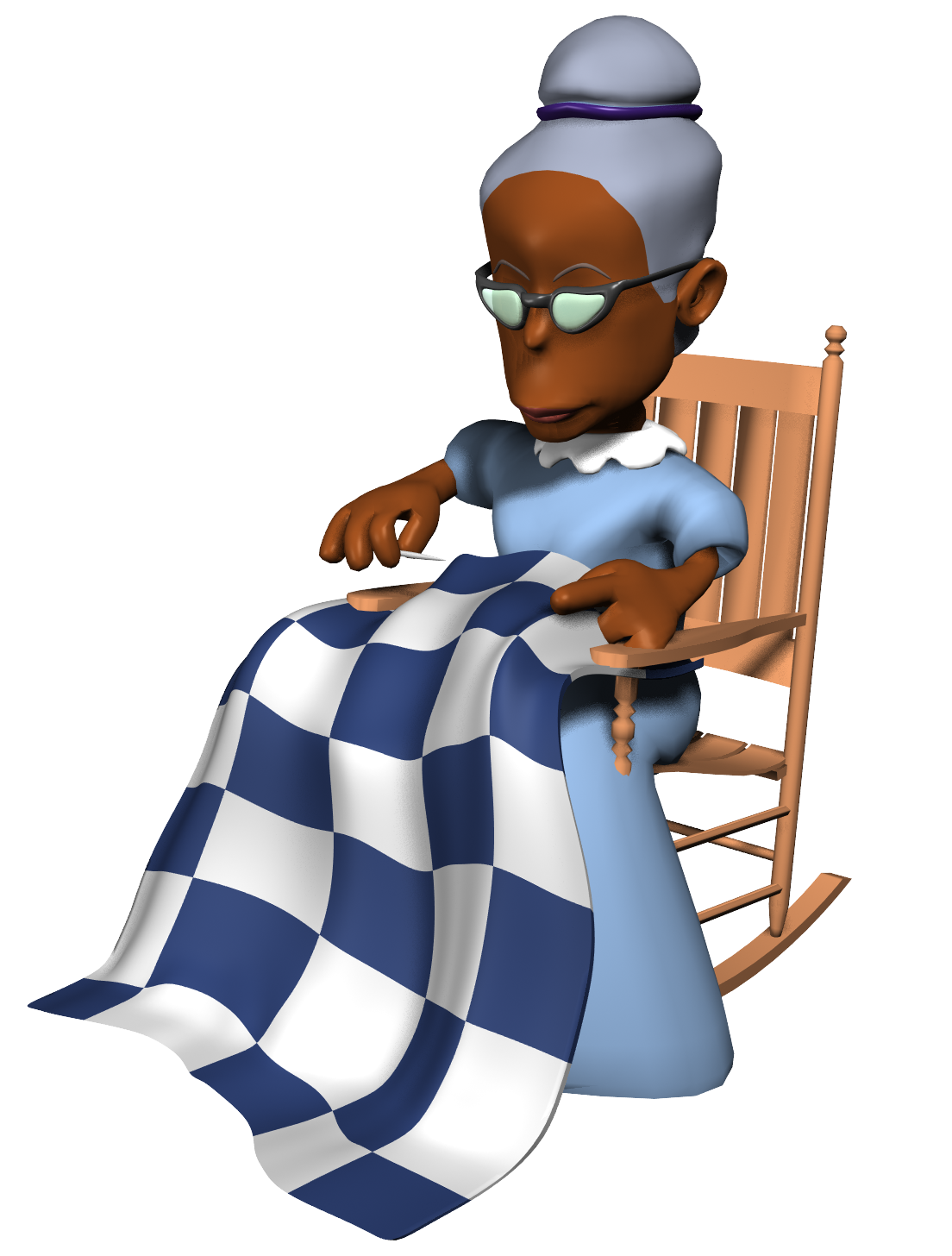 First, turn up the hem and press it into place. Then turn under a small edge on the inside of the hem. Press that, too. Next, pin the hem in place. Then thread a needle. Sew the hem in place. Use longer stitches on the inside and smaller stitches on the outside. That way, the stitches will barely show
What happens after you pin the hem in place?
Use longer stitching on the inside
Thread a needle
Turn under a small edge on the inside of the hem
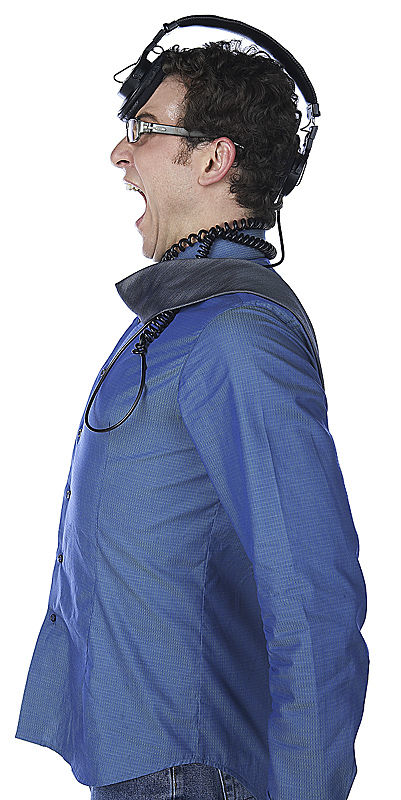 Oh no!  
Try again please!
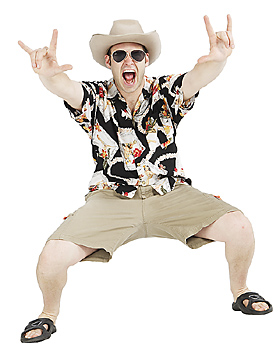 Great job!  You did it!
Author’s Purpose
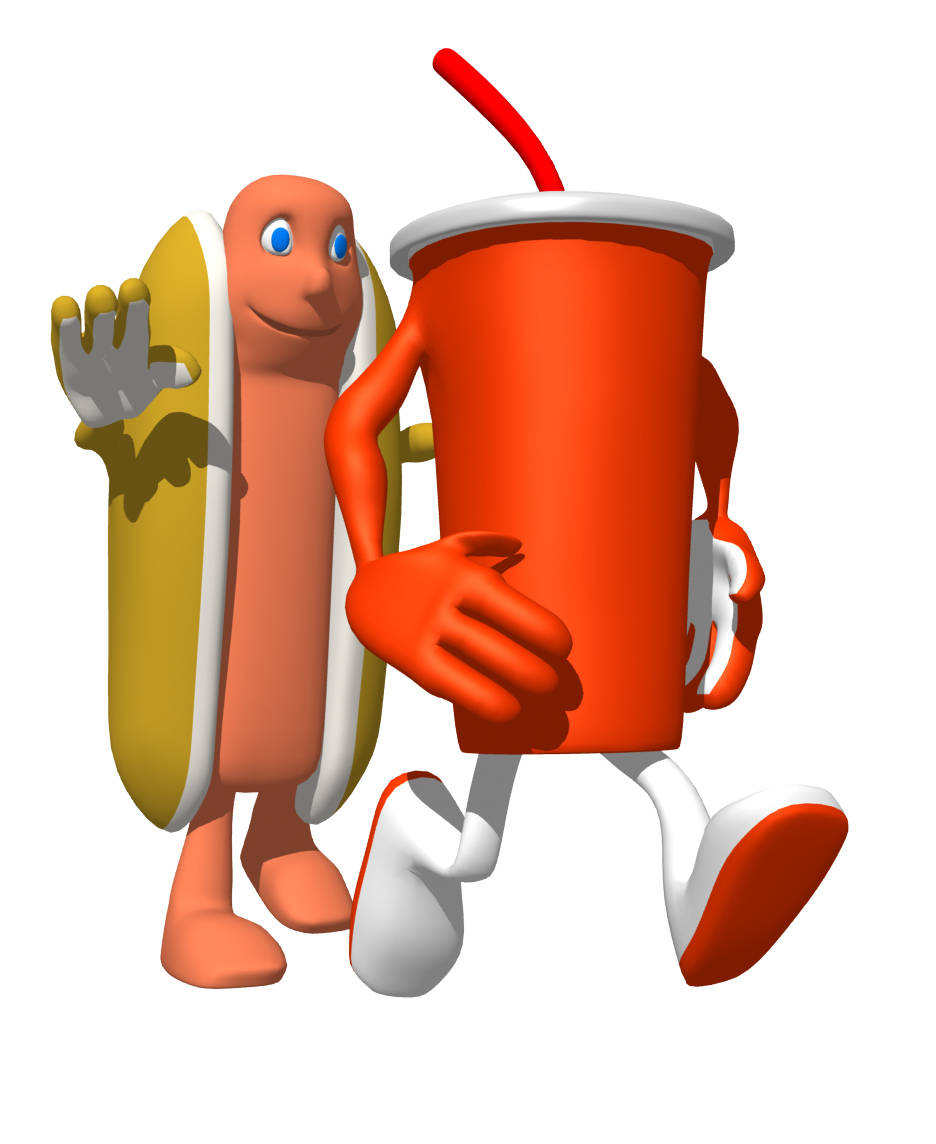 It's New!
                    It's Refreshing!                                           It's Slurpy Soda! This is the best soda in the world!  If you drink this soda you will jump higher, run faster and be smarter in school. Try one today!
What is the author’s purpose for writing this?
Inform
Persuade
Entertain
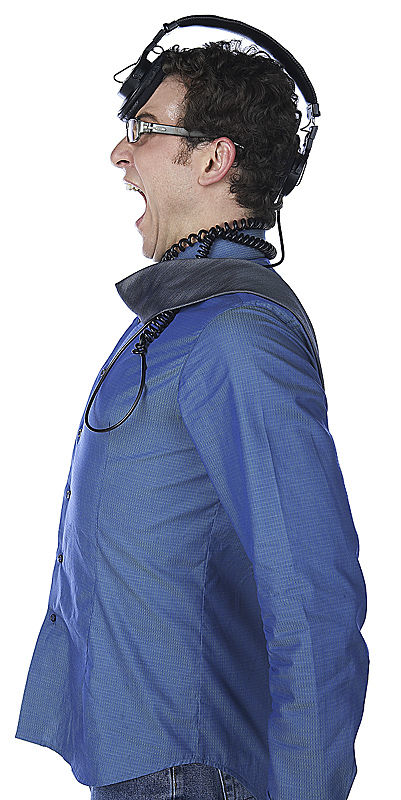 Oh no!  
Try again please!
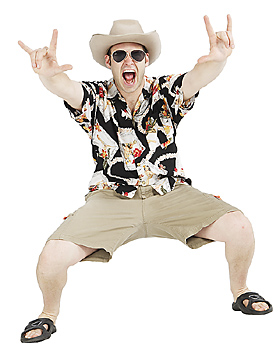 Great job!  You did it!
Author’s Purpose
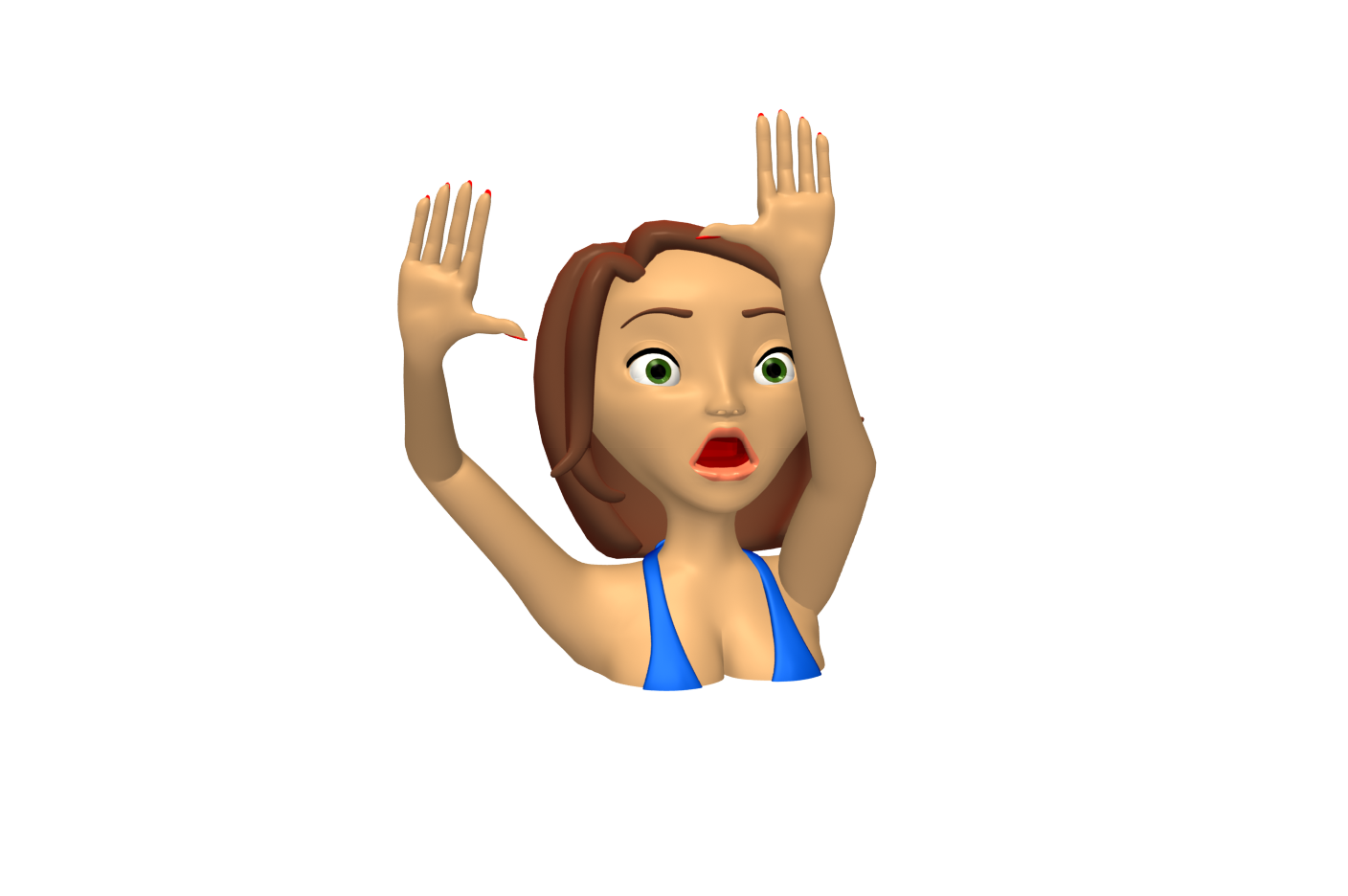 Katina and her brother, Jess were playing with the water hose outside one day. Jess was hiding from Katina so she wouldn't squirt him with the water. The back door opened and Katina pointed the water hose toward the door. It was Mom and she was dripping wet!
What is the author’s purpose for writing this?
Inform
Persuade
Entertain
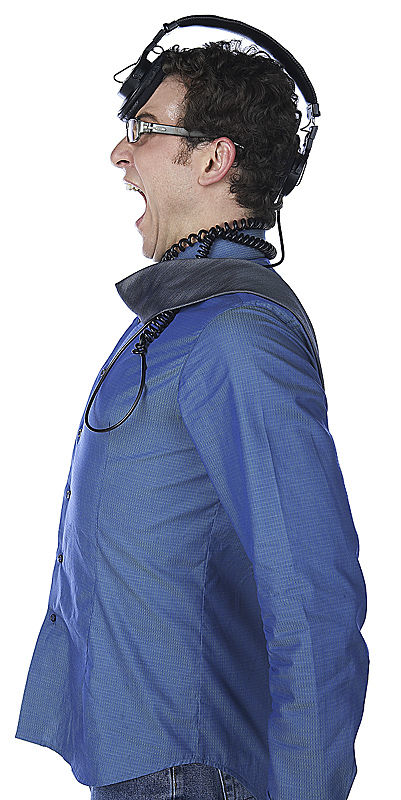 Oh no!  
Try again please!
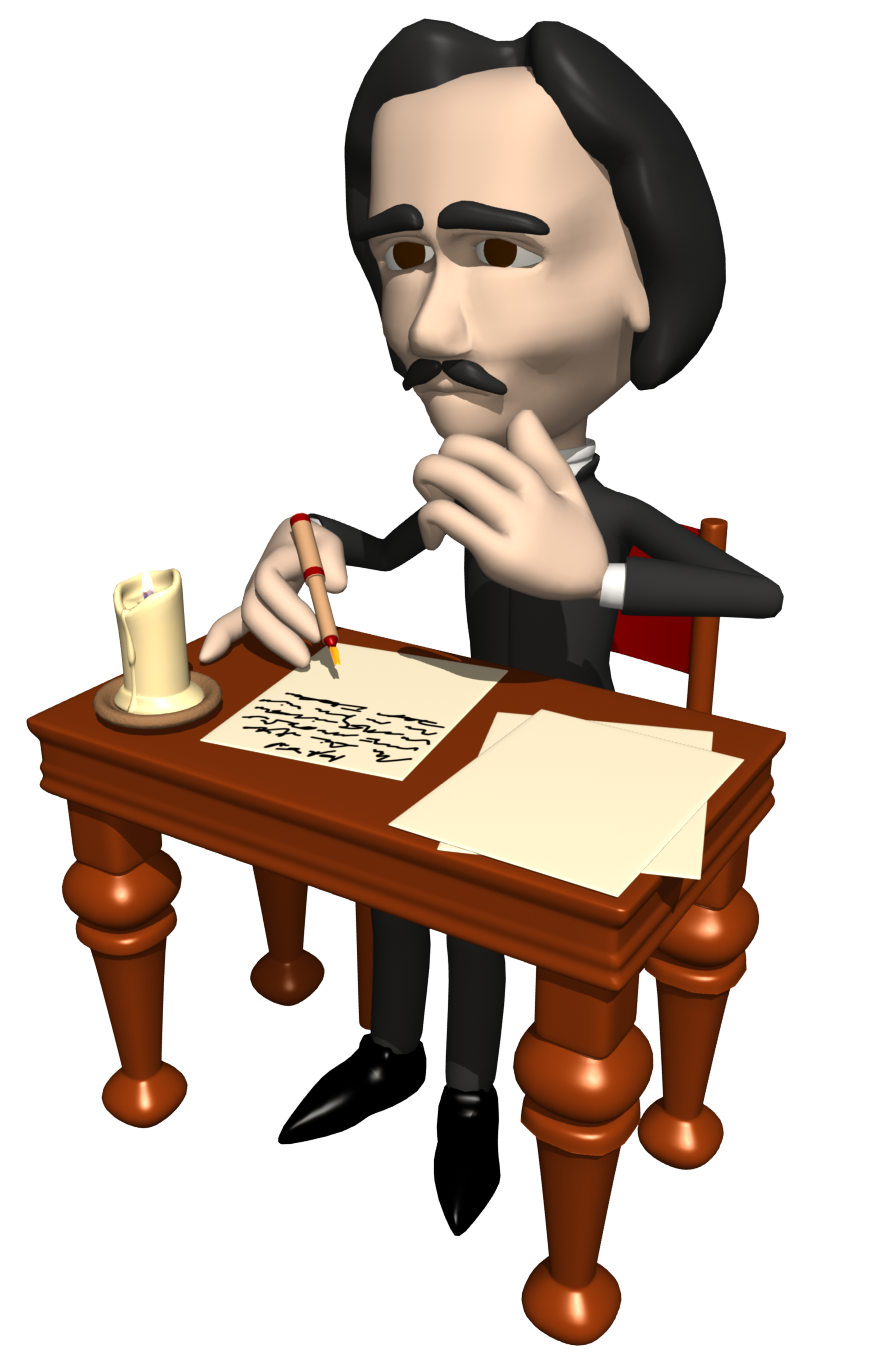 Great job!  You finished the quiz!  I can go back to writing.... Now, why was I writing this?
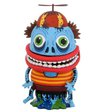 Thank you for purchasing this product! If you like what you see, consider leaving feedback. Visit my Website to see more of my products!  I also have a great Author’s Purpose Power Point found here:  http://www.teacherspayteachers.com/Product/Authors-Purpose-Powerpoint-Lesson Are you on Facebook? If so, join Power Point Maniac’s Teaching Resources to get ideas, resources, and free stuff!www.facebook.com/powerpointmaniac
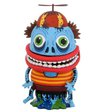 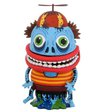 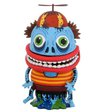